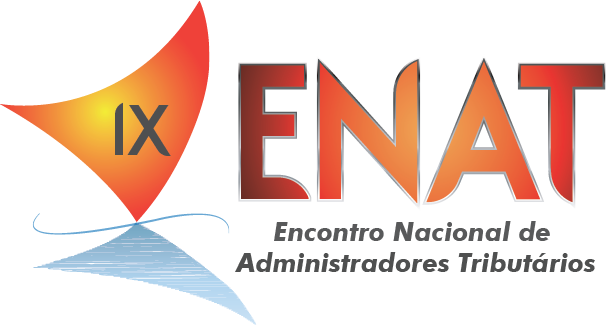 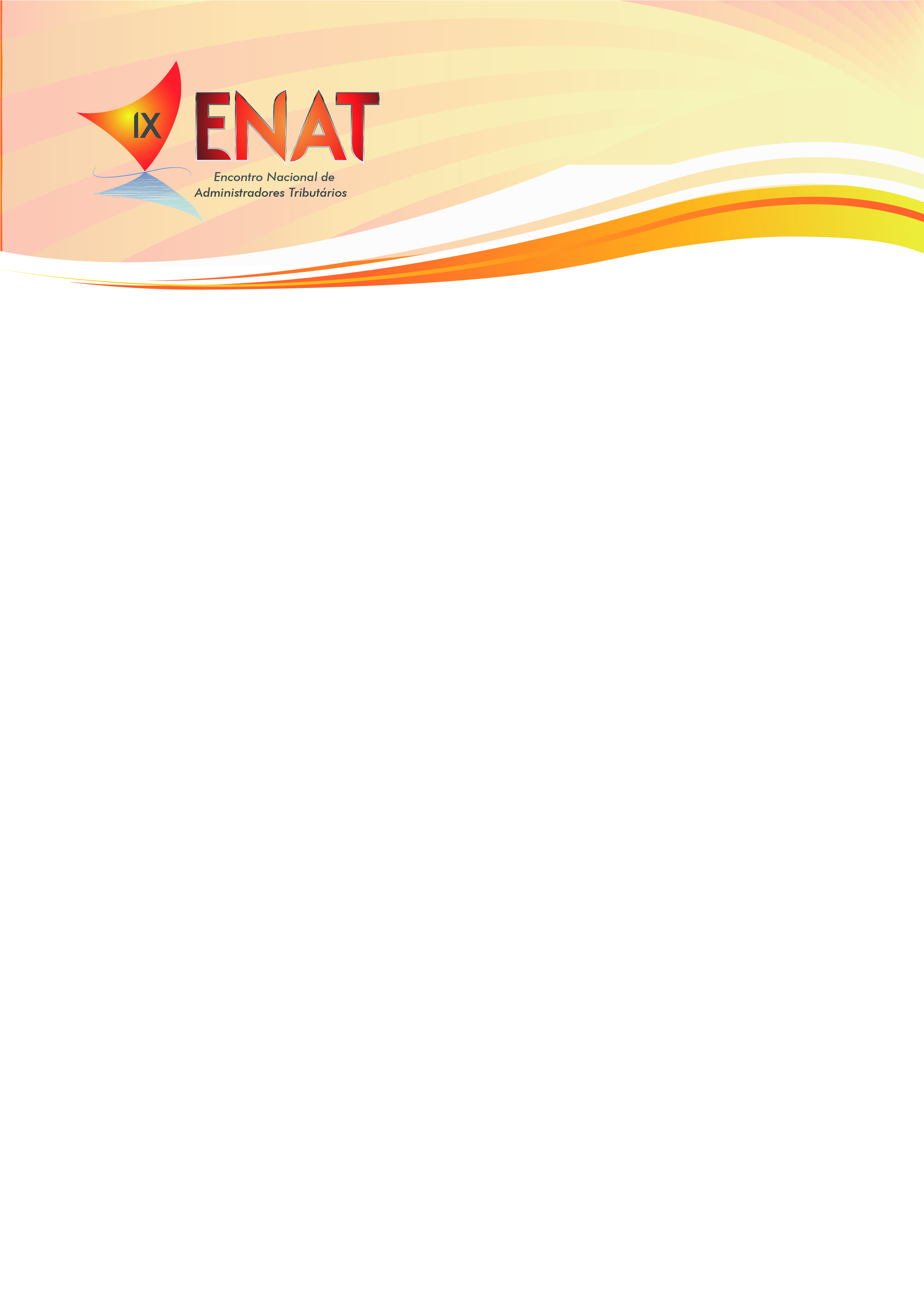 Programação

Terça-feira – 08/10

Painel 3 – Integração, Cooperação Técnica e Ação Integrada
Moderador José Barroso Tostes 
08h30 às 9h – Simples Nacional – Histórico e Perspectivas
Palestrante: Silas Santiago 

9h às 9h40 – Sistema Único de Fiscalização do Simples Nacional
Palestrante: Satie Kimura

9h40 ás 10h20 – Sistema Alerta – Simples Nacional
Palestrante: Fábio Cembranel

10h20 às 10h40 – Interação e Debate
9h40 ás 10h20 – Sistema Alerta – Simples Nacional
Palestrante: Fábio Cembranel
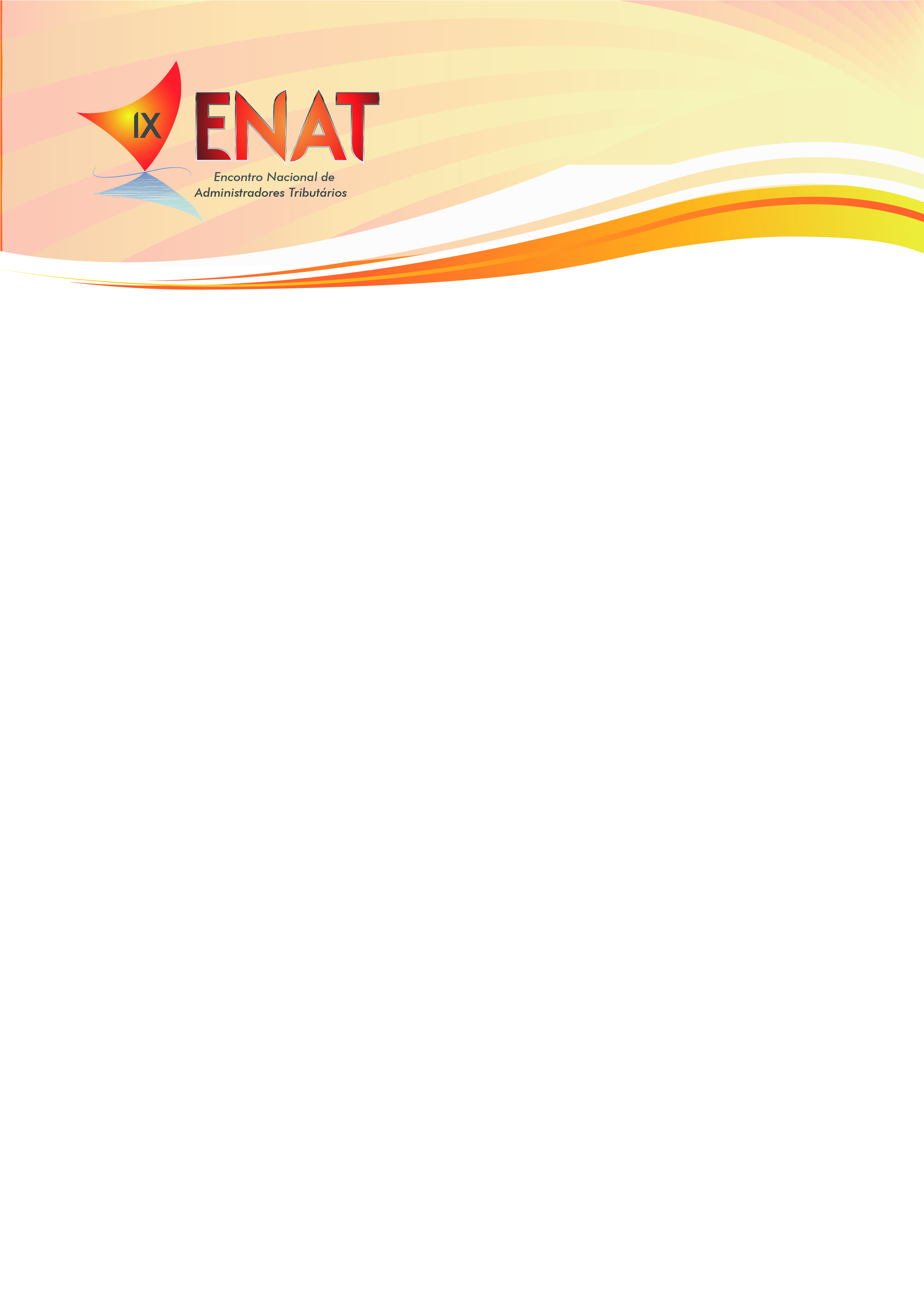 Programação

Terça-feira – 08/10

Painel 3 – Integração, Cooperação Técnica e Ação Integrada

10h20 às 10h40 – Interação e Debate

10h40 às 11h10 – Visita a II Feira de Oportunidades e café

11h10 às 11:40 – Cobrança das contribuições previdenciárias incidentes sobre obras de construção civil - Sistema Sisobra
Palestrante: Sérgio Gavassi Bilotta

11h40 às 11h50 – Interação e debate

11h50 às 12h20 – A gestão Integrada do ITR – Municípios e RFB
Palestrante: Erico Piredda da Graça
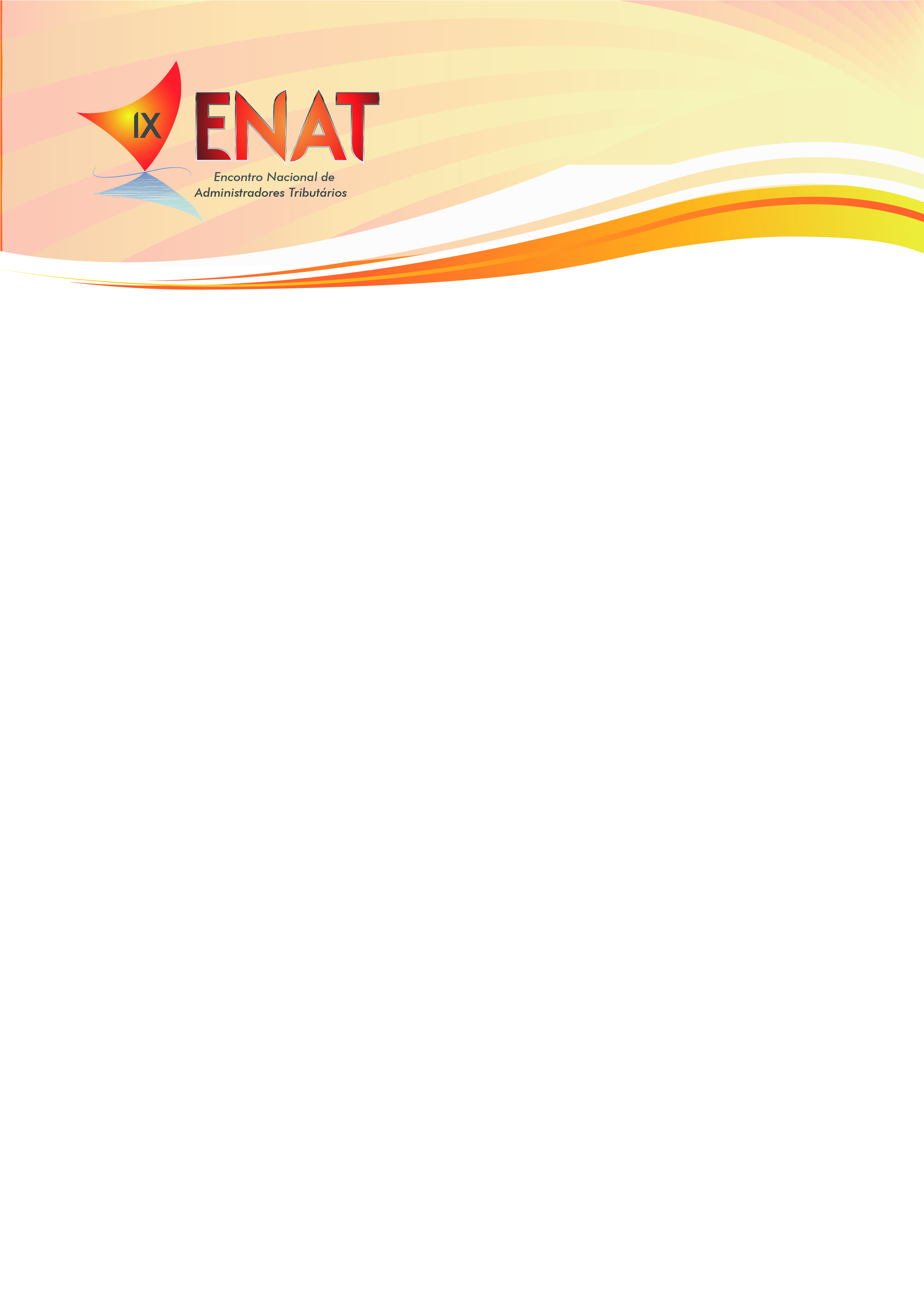 Programação

Terça-feira – 08/10

Painel 3 – Integração, Cooperação Técnica e Ação Integrada

12h20 às 12h30 – Interação e Debate

12h30 às 14h – Intervalo para o almoço

Painel 4 – Gestão Pública

14h às 14:30 – A Gestão do IPTU nos Municípios do PNAFM
Palestrante: Alexandre Melillo Lopes dos Santos

14h30 às 15h – Informativo das Obrigações Tributárias para Gestores Municipais – 4º RF
Palestrante: José Wagner de Lima Girão

15h às 15h10 – Interação e Debate
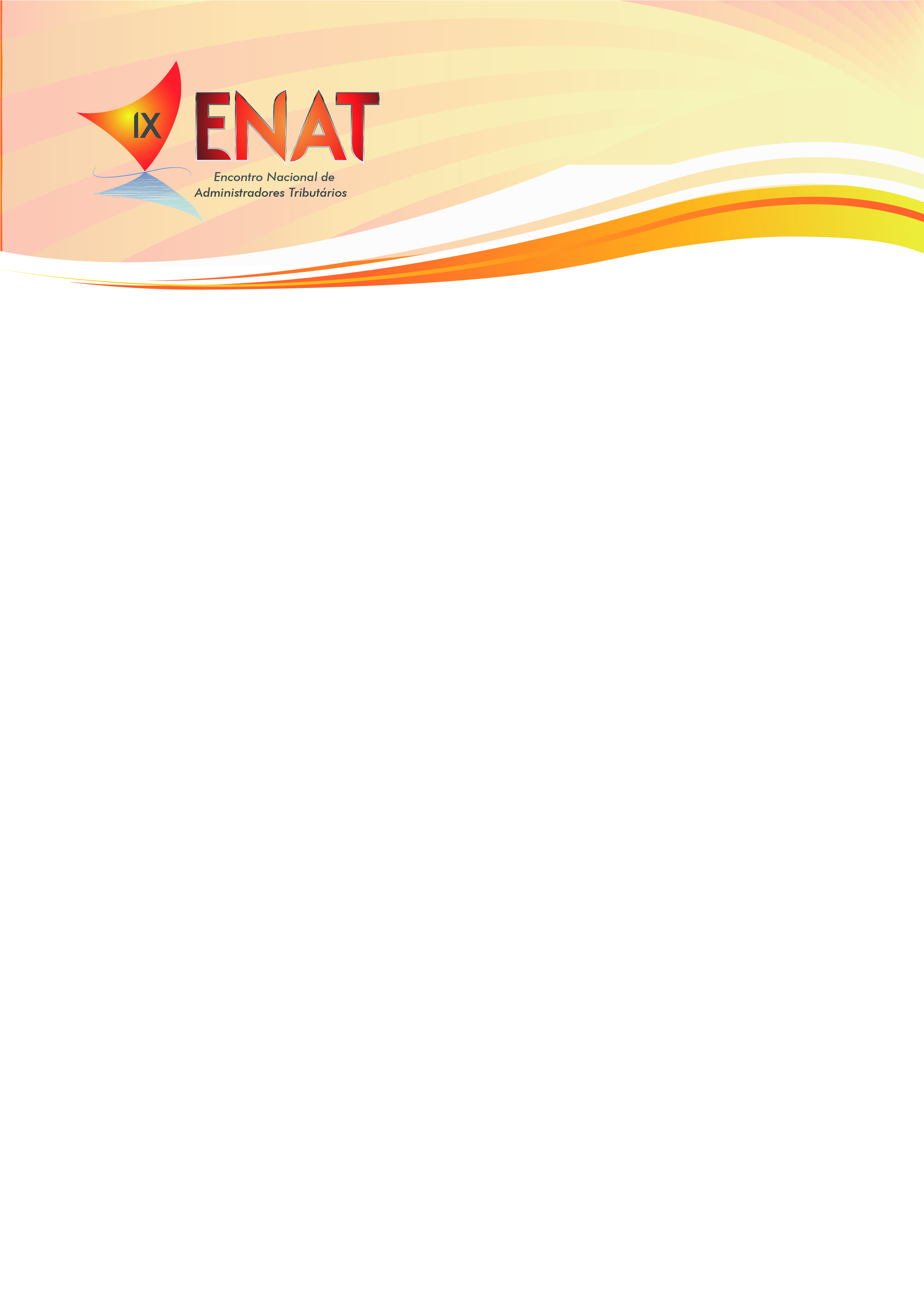 Programação

Terça-feira – 08/10


Painel 5 – Gestão de TI

15h10 às 15h40 – Modelo de Gestão de Serviços de TI - RFB 
Palestrante – Ronald Cesar Thompson

15h às 16h10 – Gestão Virtual do Acervo de Processos do Contencioso Administrativo Federal de 1ª Instância na RFB
Palestrante – André Rocha Nardelli

16h10 às 16h20 – Interação e Debate

16h20 às 16h50 – Visita à II Feira de Oportunidades e Coffe Break
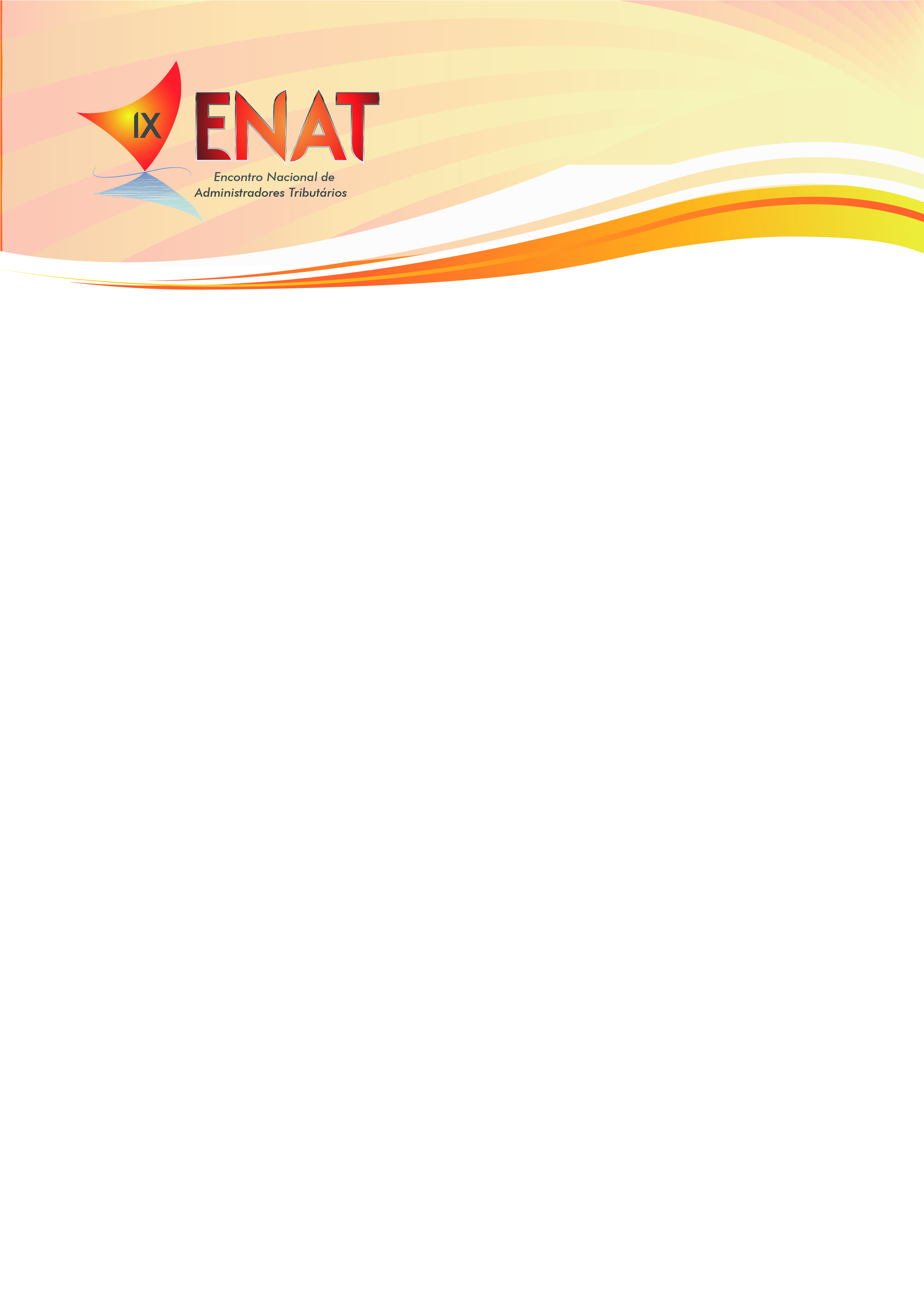 Programação

Terça-feira – 08/10


Painel 6 – Gestão de Pessoas

16h50 às 17h20 – Esaf – 40 anos de História, Ensino e Aprendizado
Palestrante – Nerylson Lima da Silva

17h20 às 17h50 – Capacitação com Foco em Competências: como melhorar as ações de capacitação e estimular o aprimoramento pessoal dos servidores
Palestrante – Francisco Lessa Ribeiro Júnior

17h50 às 18h10 – Interação e Debate

18h10 – Encerramento e Avaliação do dia